EXPORT MARKETING
EXPORT MARKETING
DR.SUMITA SHANKAR
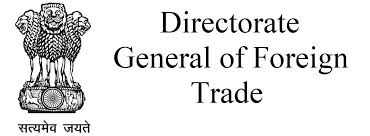 Directorate General Of Foreign Trade 
  								DGFT
DGFT is responsible for implementing the Foreign Trade Policy or Exim  Policy with the main objective of promoting Indian exports.

DGFT or Directorate General of Foreign Trade is  a government organization in India responsible for the formulation of  Exim guidlines  and principles  for Indian importers and Indian Exporter of the country.  Before 1991, DGFT was known as the Chief Controller of Imports & Exports (CCI&E).
DGFT has headquarters at New Delhi. Its main object is to promote India's exports through export promotion schemes. Its regional offices are located at Ahmedabad, Cuttack, Mumbai, Pune, Varanasi, Jaipur, Panipat , Shillong etc. It Assists Ministry of commerce
FUNCTIONS OF DGFT
1. Execution of Foreign Trade policy 
2. Issue of Licenses and monitoring of Export Obligation 
3. Granting Importer-Exporter Code Number ( IEC Number) 
4. Trade Facilitator Export Promotion 
5. Execution of Export Schemes ( Assistance and Incentives) 
6. Regulation of Transit of goods
7. Resolving Export Related problems
8. EDI ( Electronic Data Interchange) initiatives by DGFT 
9. Publications of DGFT
“
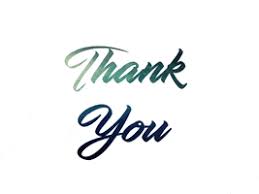